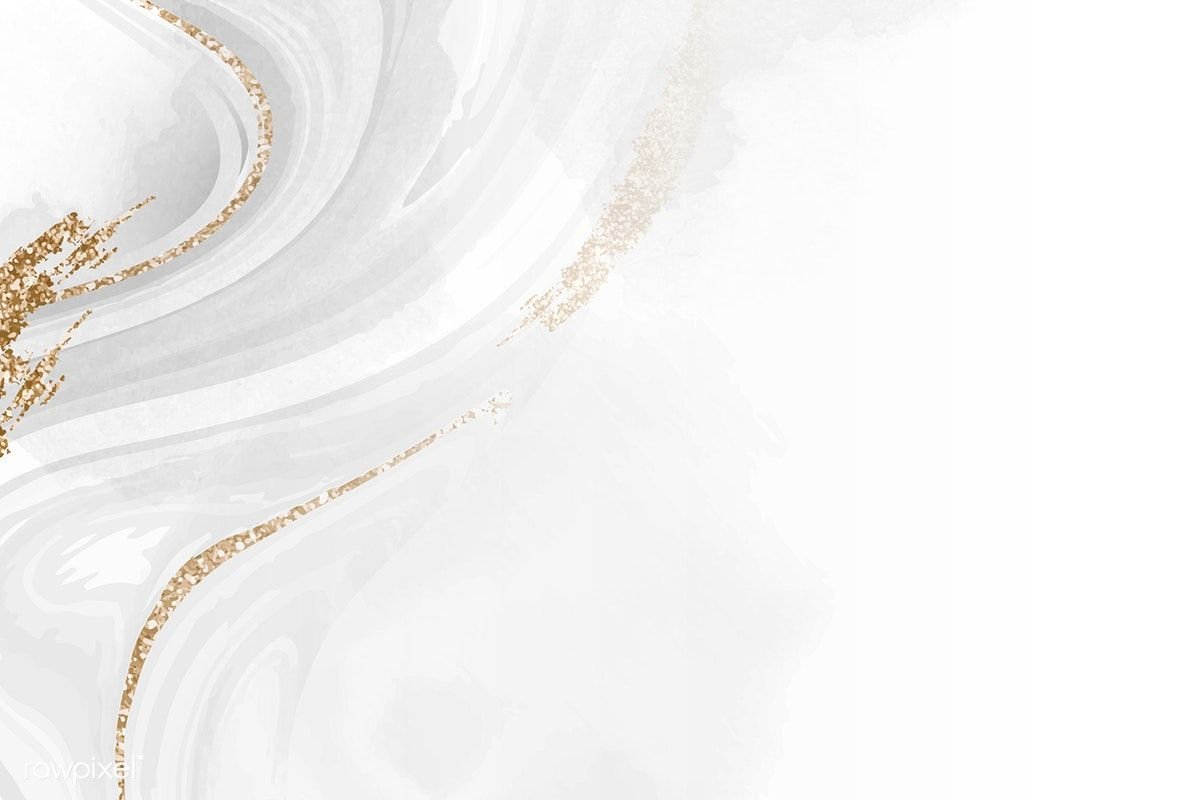 Муниципальное бюджетное
 общеобразовательное учреждение
 средняя общеобразовательная школа № 2 
ЗАТО Озерный Тверской области
Молодёжный клуб 
"Новое поколение»
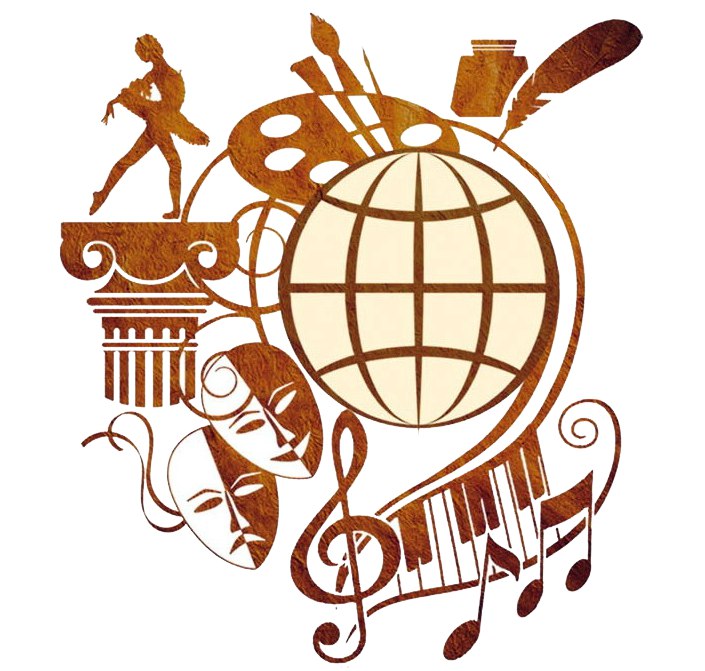 Актуальность проекта
«Клуб Новое поколение»
Значимость коллективного театрального творчества была поддержанаПрезидентом РФ. Согласно Поручению Президента Российской Федерации В.В. Путина по итогам встречи со школьниками в ВДЦ «Океан» 1 сентября 2021 г. (№ Пр-1806 от 24 сентября 2021 г.) принято решение о создании, развитии и поддержке школьных театров. В 2023 году в школе был открыт кружок театрального искусства «Театр- это мы!», но постоянного места для репетиций, представления спектаклей не организовано. Не хватает звукового оборудования для проведения мероприятий, досуга детей и подростков.
Воспитанники  Медиацентра активно участвуют в медиа программах региона и города, на ВК странице школы публикуют  ежедневно статьи о школьной жизни. Места для работы и представления опыта в культурном пространстве не имеют, звуковое оборудование только телефон, компьютер, не хватает звукового и компьютерного оборудования для работы  в медиапространстве.
Для организации игровых мероприятий: лего,  настольные игры, интеллектуальных марафонов нет единого пространства, мебели, игр.
Для организации кинолектория и спектаклей нужно создать место, оборудованное проектором. Компьютером с интернетом, сценой, мебелью.
Проект «Новое поколение» объединяет  школьников в культурном проведении досуговых мероприятий. Расширение диапазона форм работы с ребятами планируется через организацию деятельности молодёжных студий:
Театральная студия «Театр- это МЫ!»Медиацентр - создание мульти-медийной продукции, практика репортажного дела, проекты в социальных сетях.Работа школьного музея «История Тверского края» - сохранение и развитие русской традиционной культуры;
Ученики успешно участвуют в активностях движения Первых.
В перспективе организовать занятия: Клуб "Эрудит" - игротека, проведение интеллектуальных игр; Клуб юных ведущих "Будь звездой!«,Кинолекторий- просмотр воспитательных кинофильмов.Задача кружков  творческого развития заключается в создании площадки для эффективной самореализации школьников и родителей «Новое поколение». 
Родительская общественность поддержала инициативу школьников и учителей, данный проект участвовал во всероссийском конкурсе грантов родительской общественности осенью 2024 года.
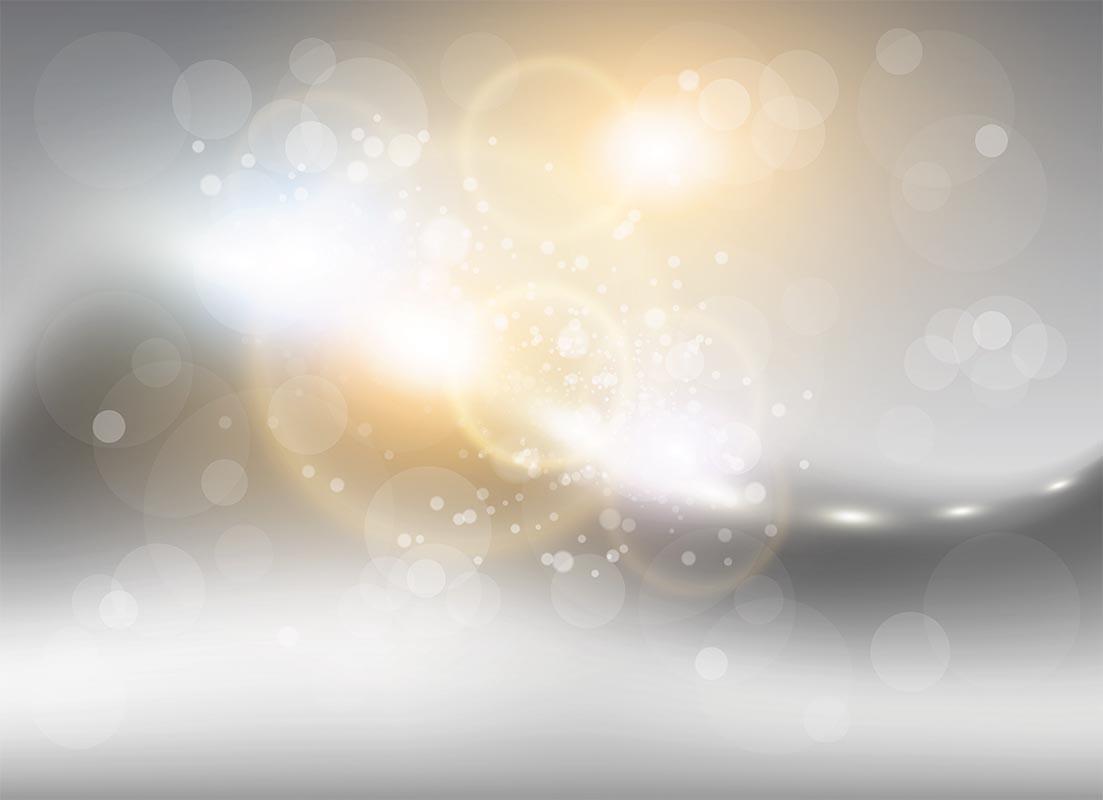 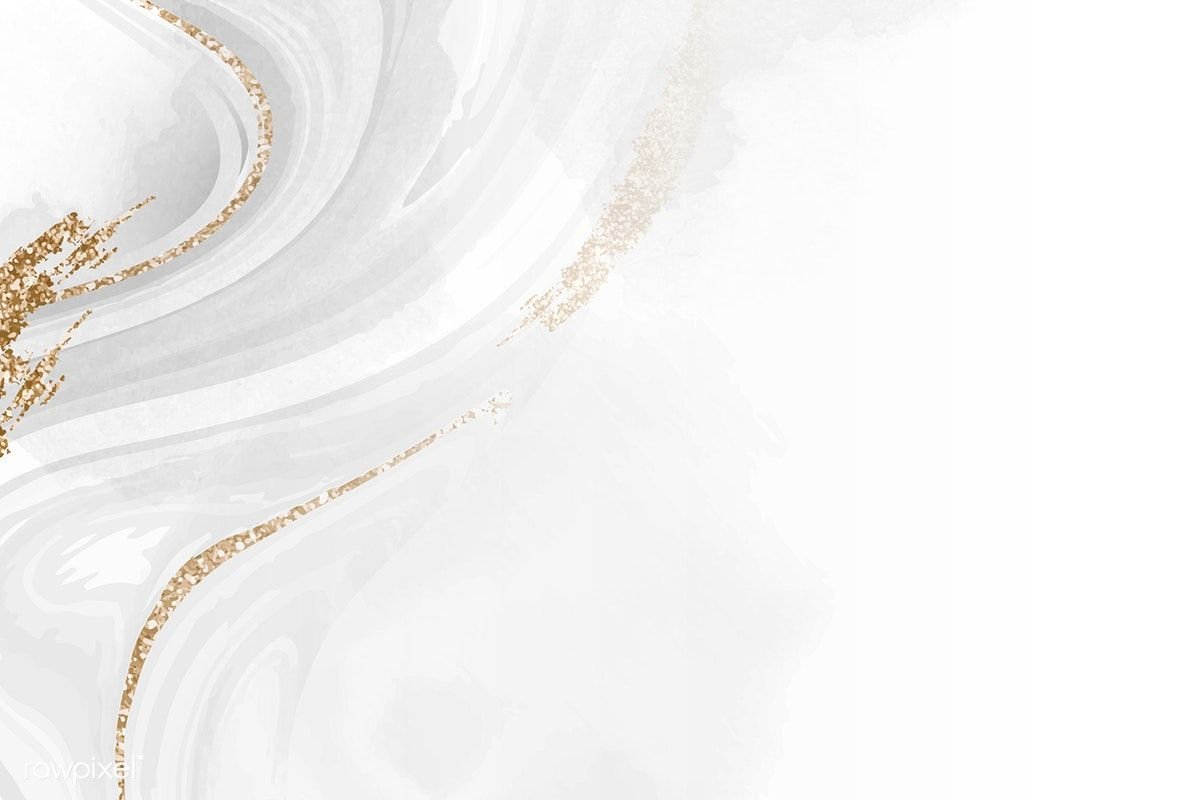 Пространство будет организовано 
для обучающихся  1- 11 классов. 
Расположено 6 окон.Цвет стен- серый, пол- кафельный.Площадь рекреации- 75 кв.м.
Посадочных мест  для зрителей нет.
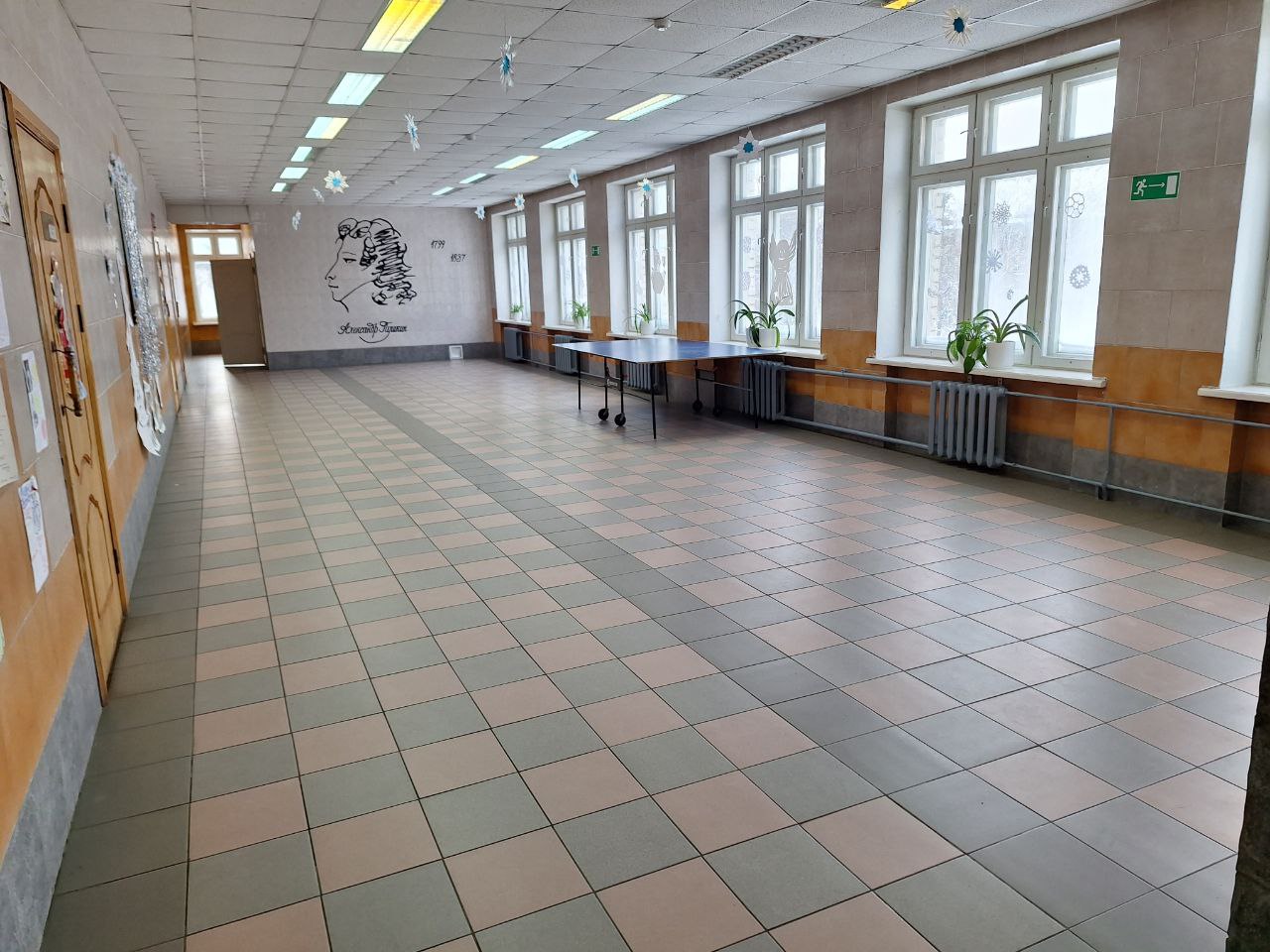 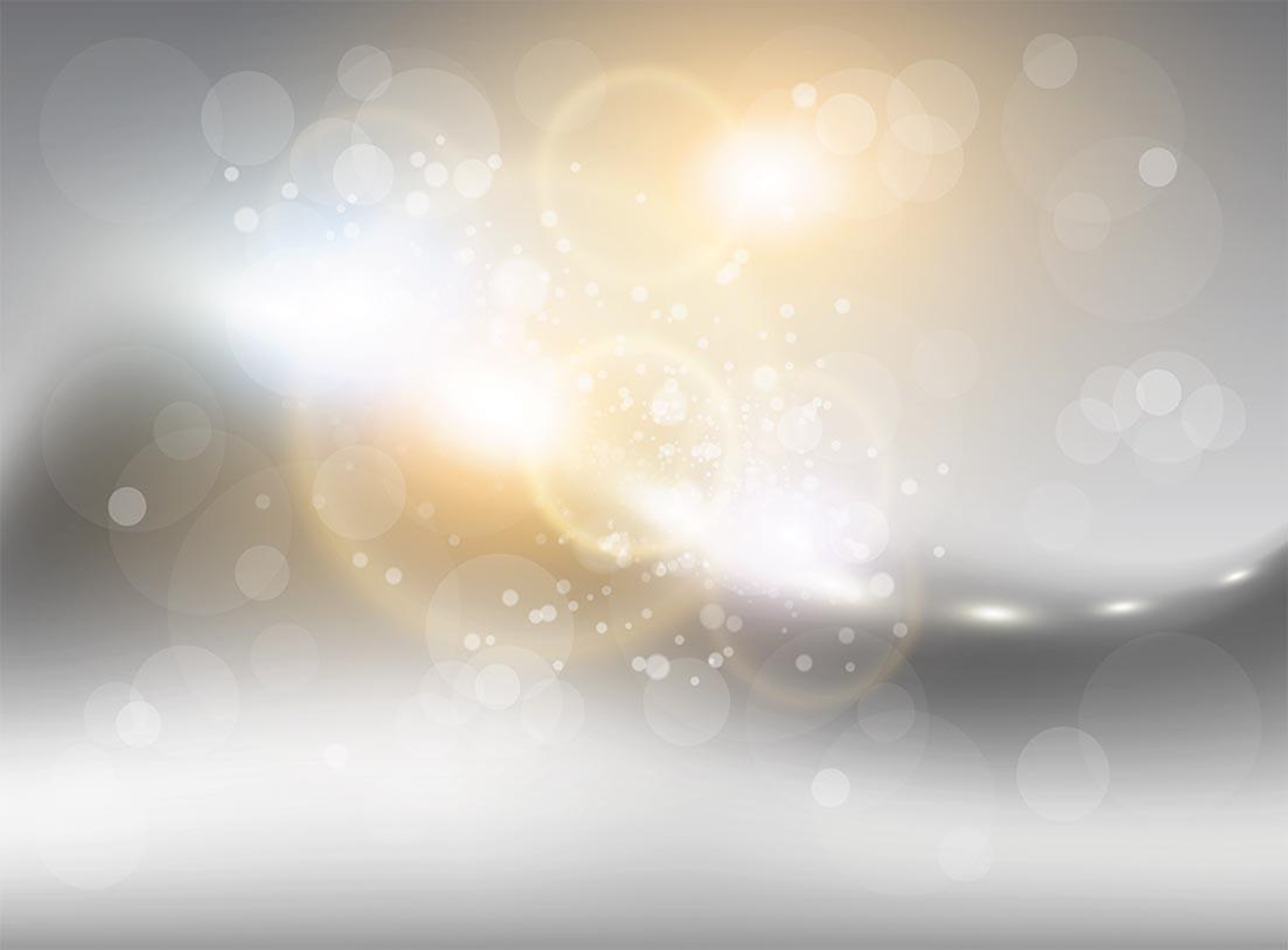 Цель и результат проекта
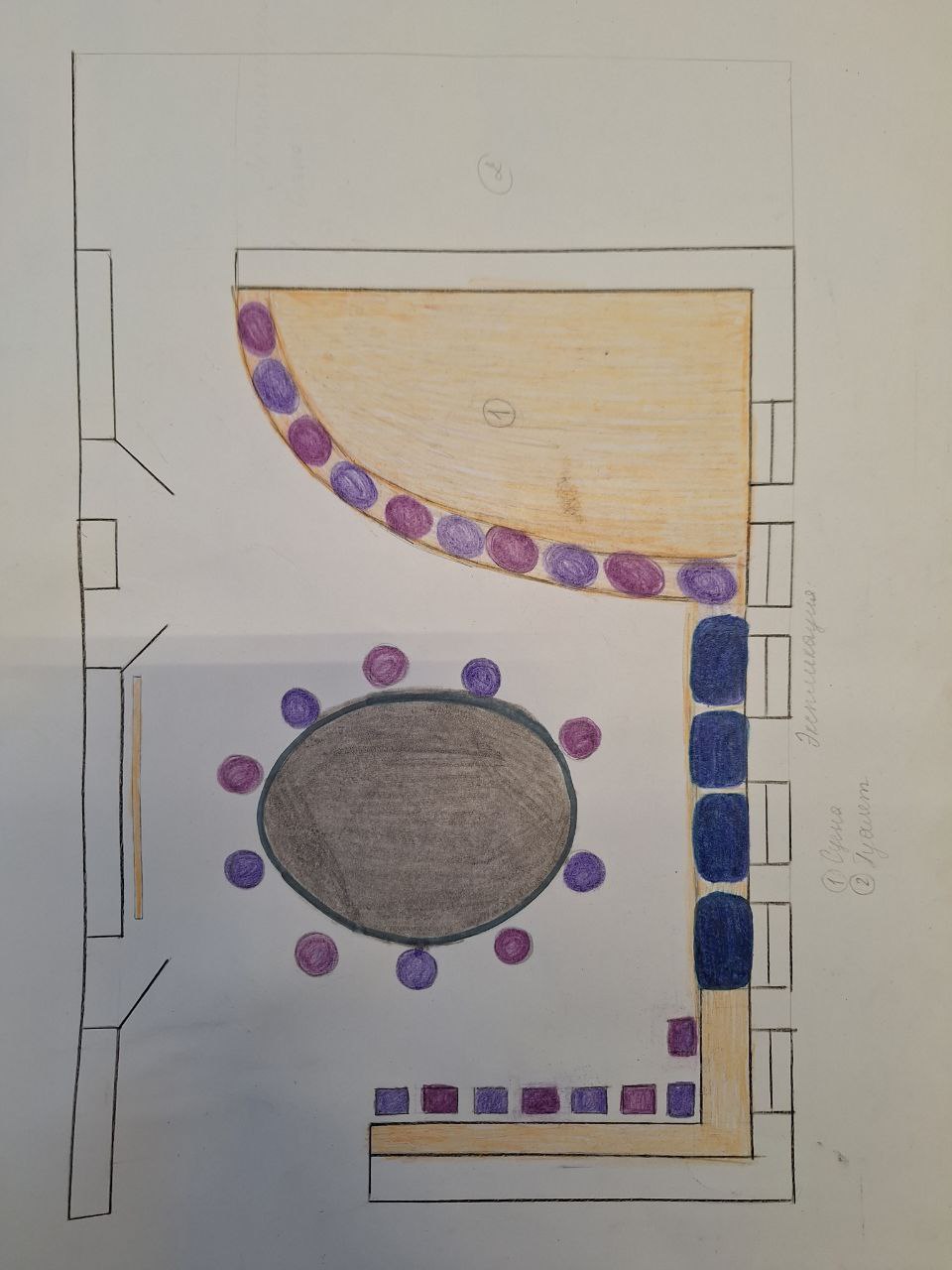 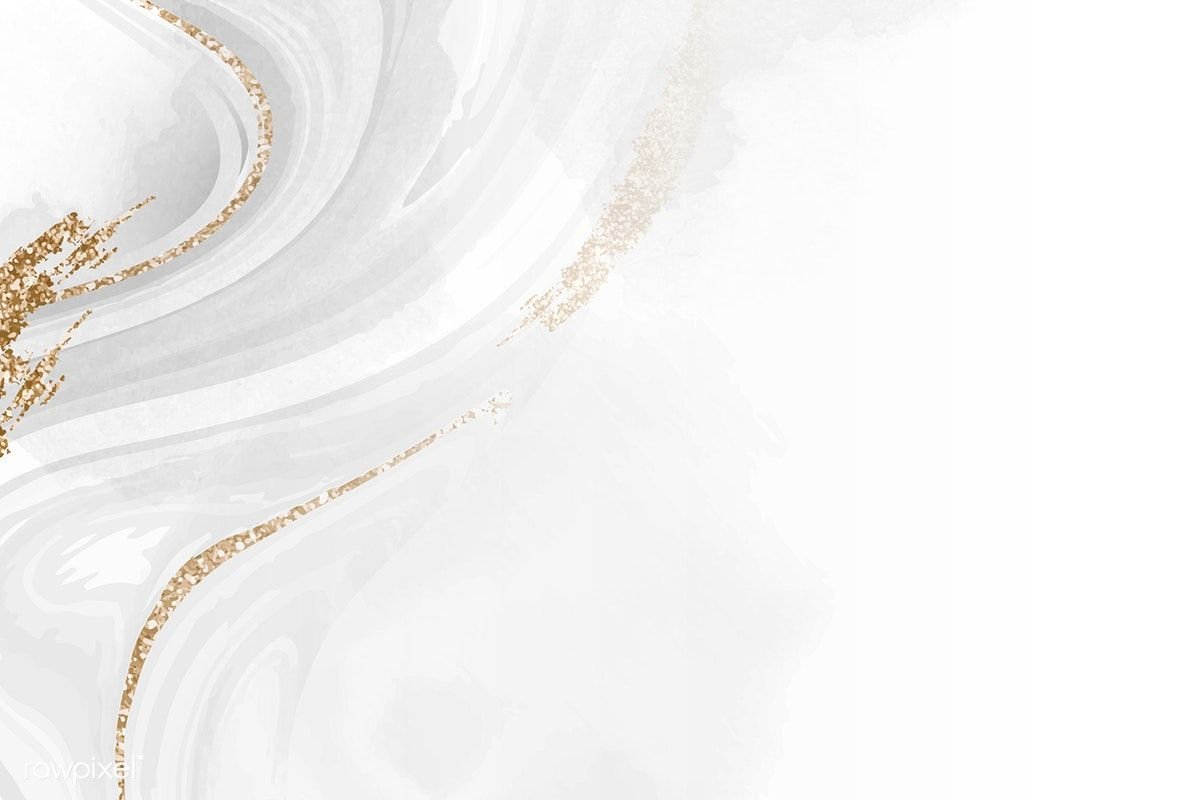 Мебель (примеры)- вдоль окон и стены поставить столы со стульями (для работы медиацентра)
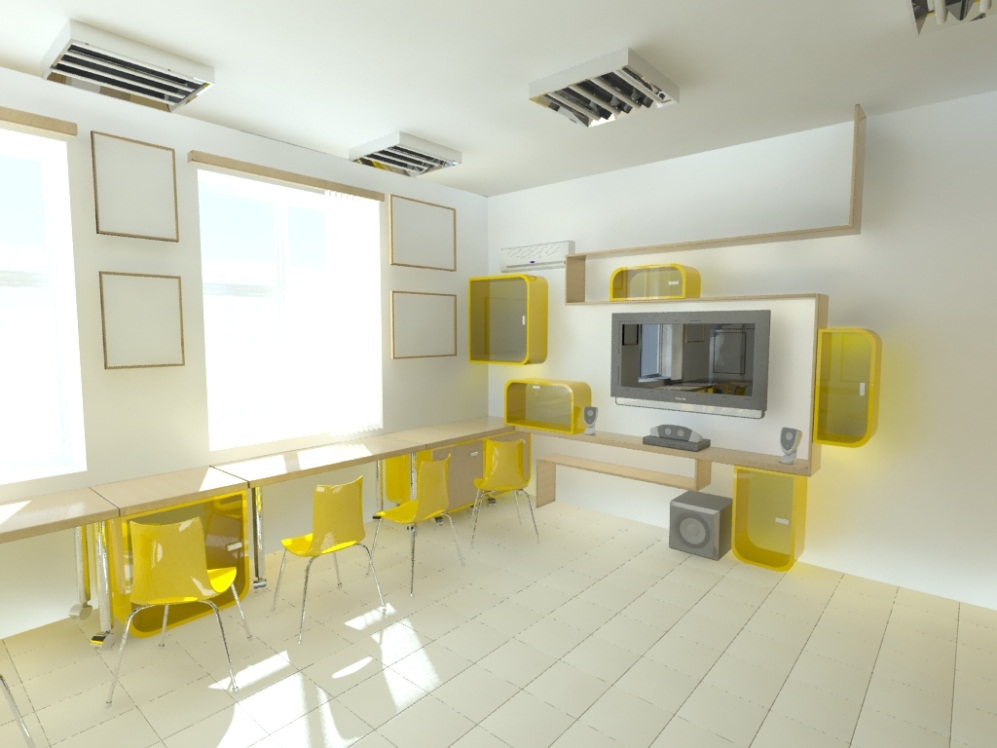 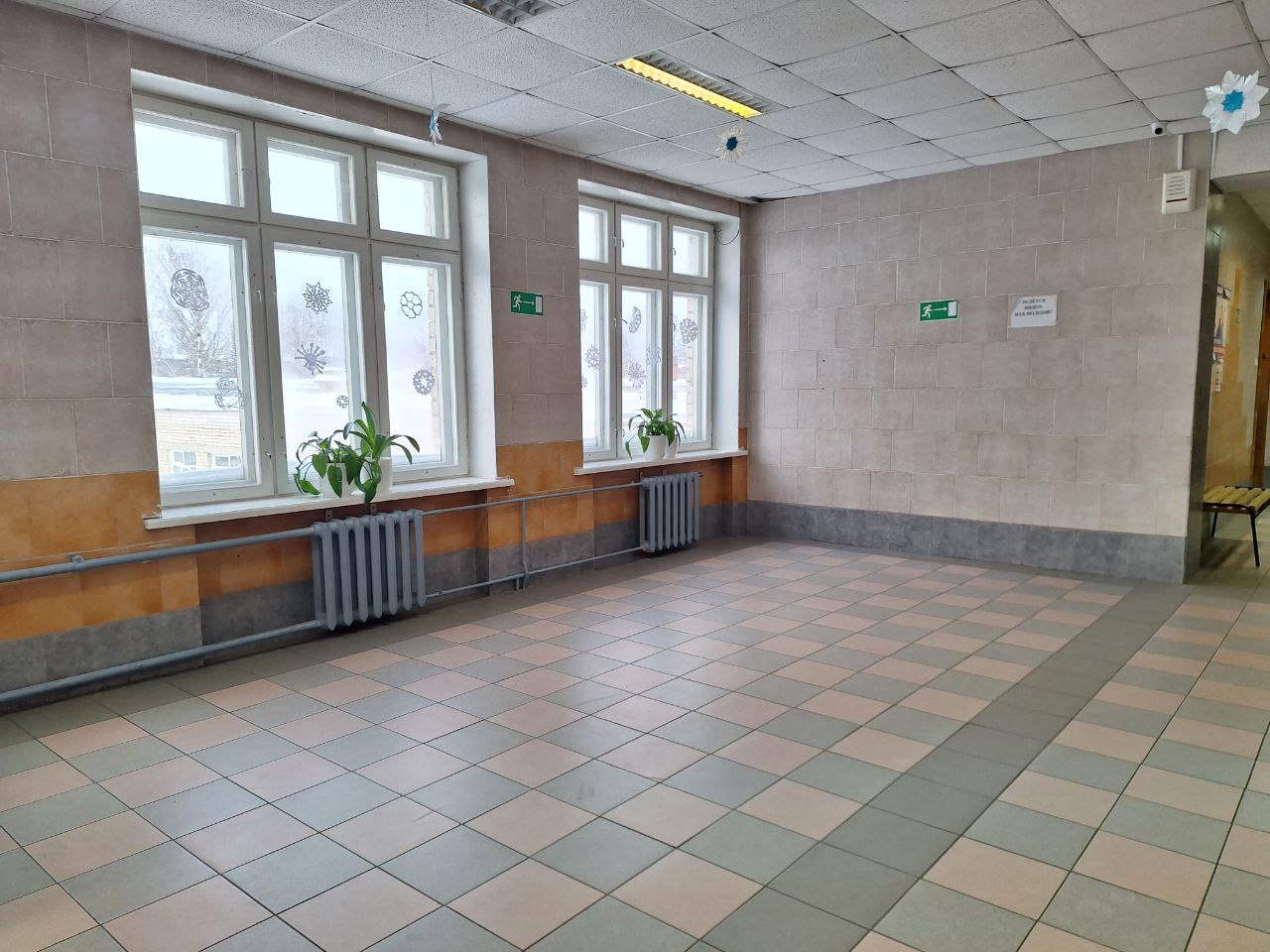 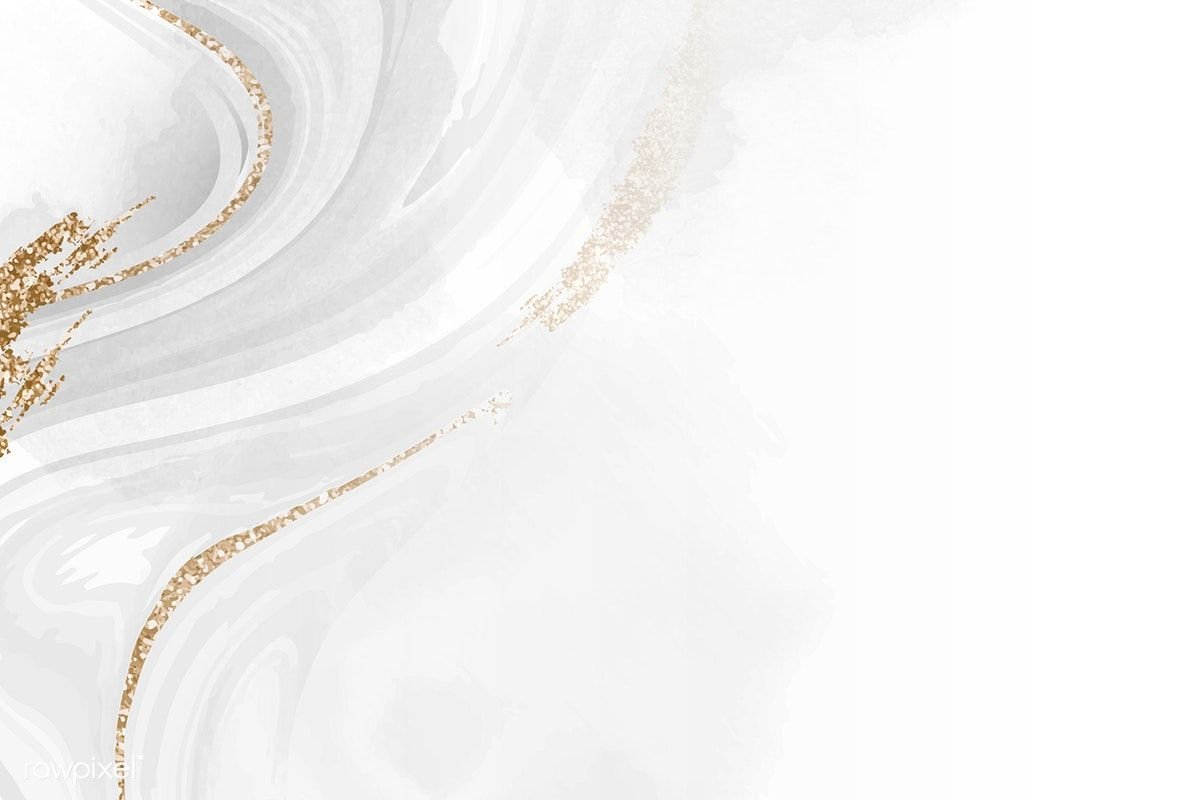 Мебель (банкетки)-                          трёхместные -11 шт
Для организации зрительного зала на мероприятиях  (спектаклях)
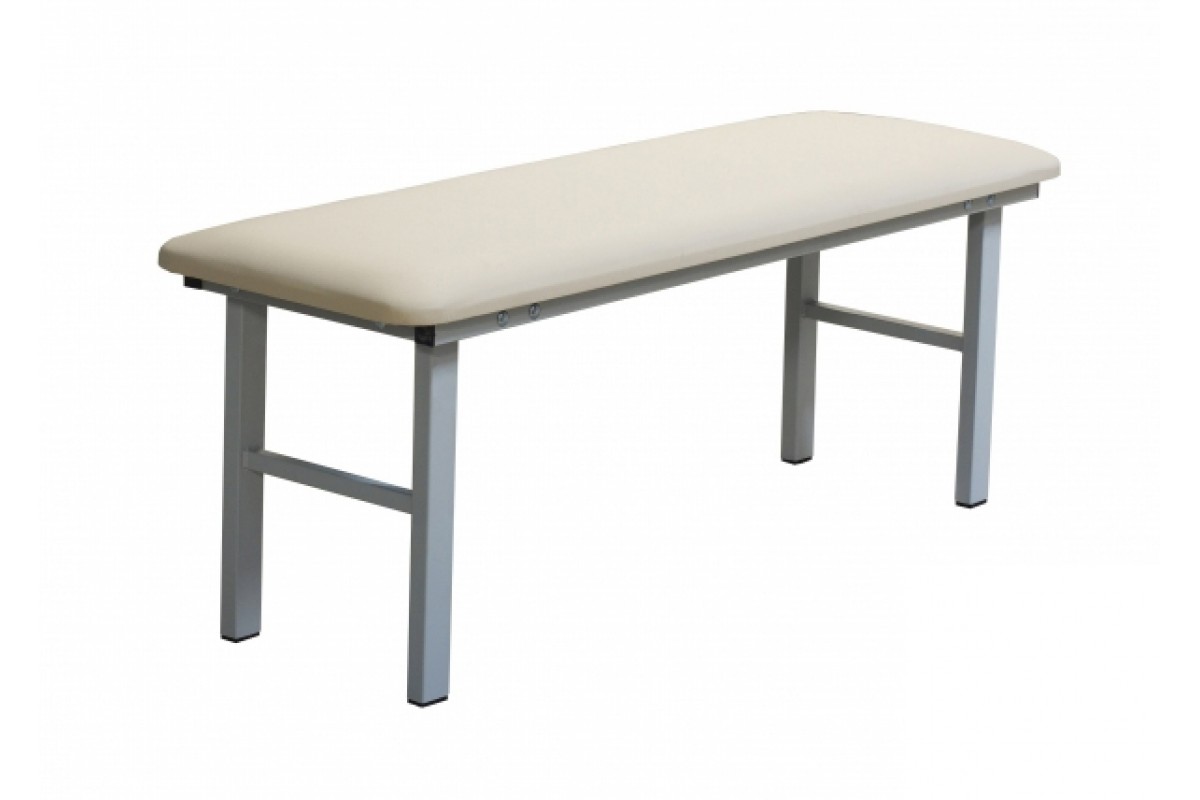 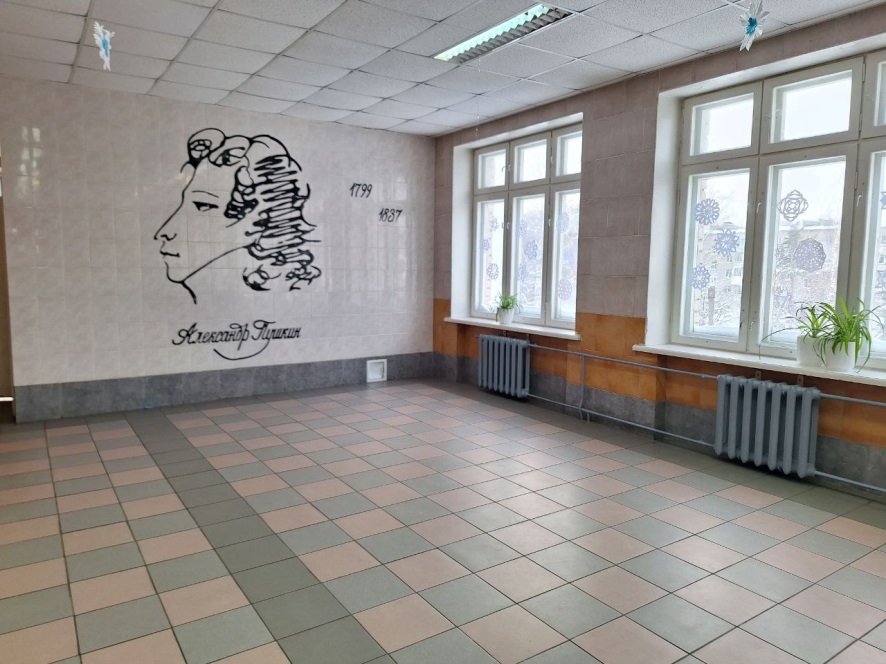 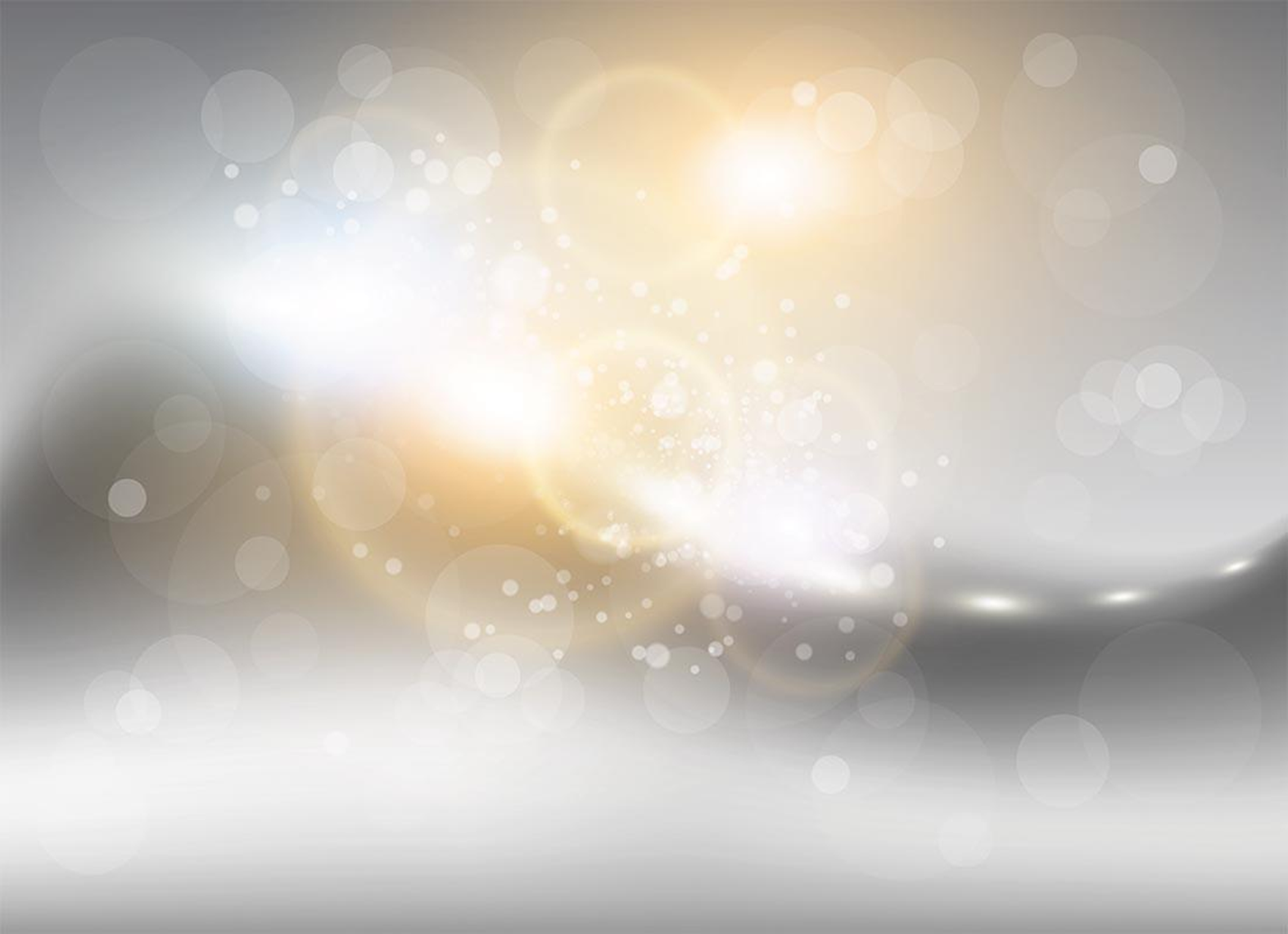 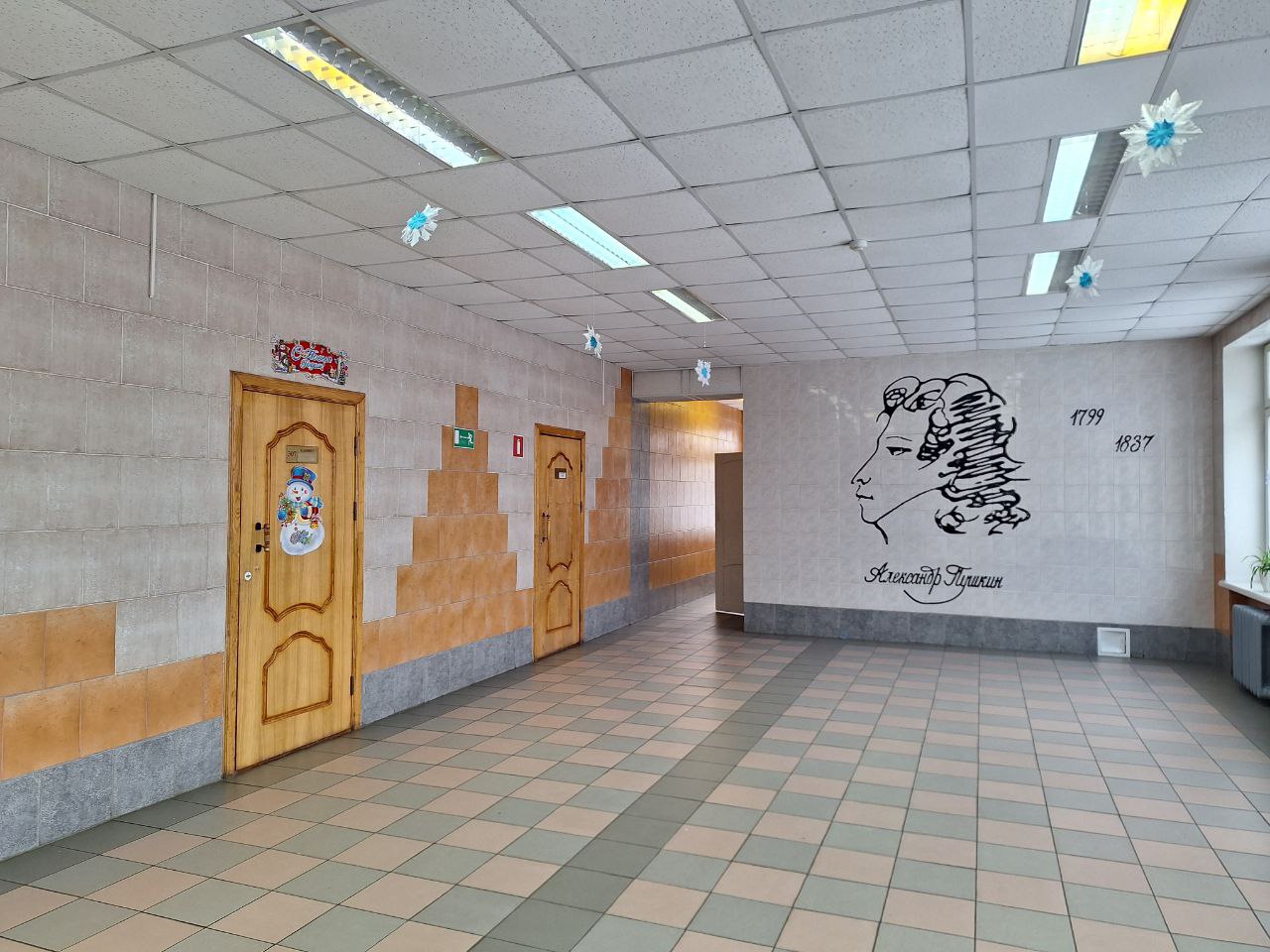 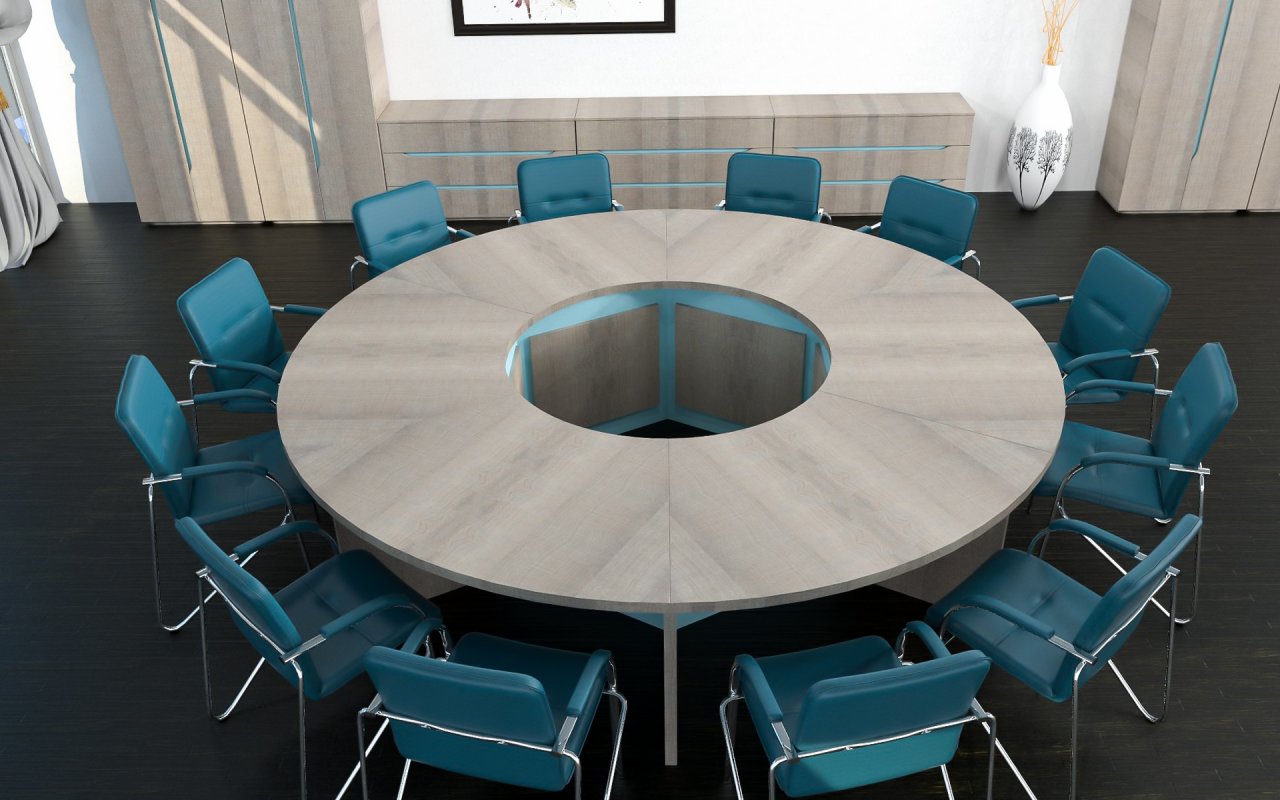 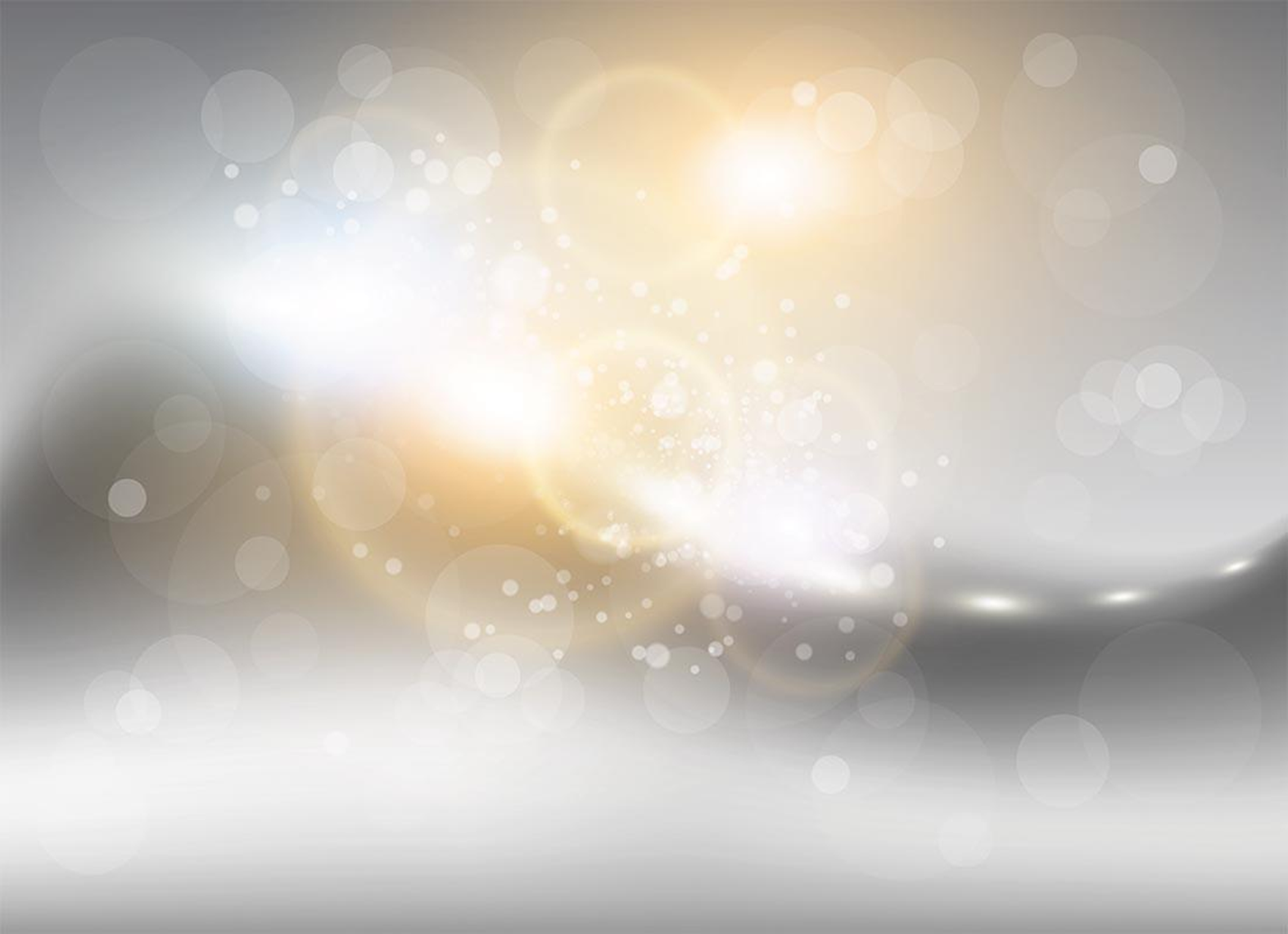 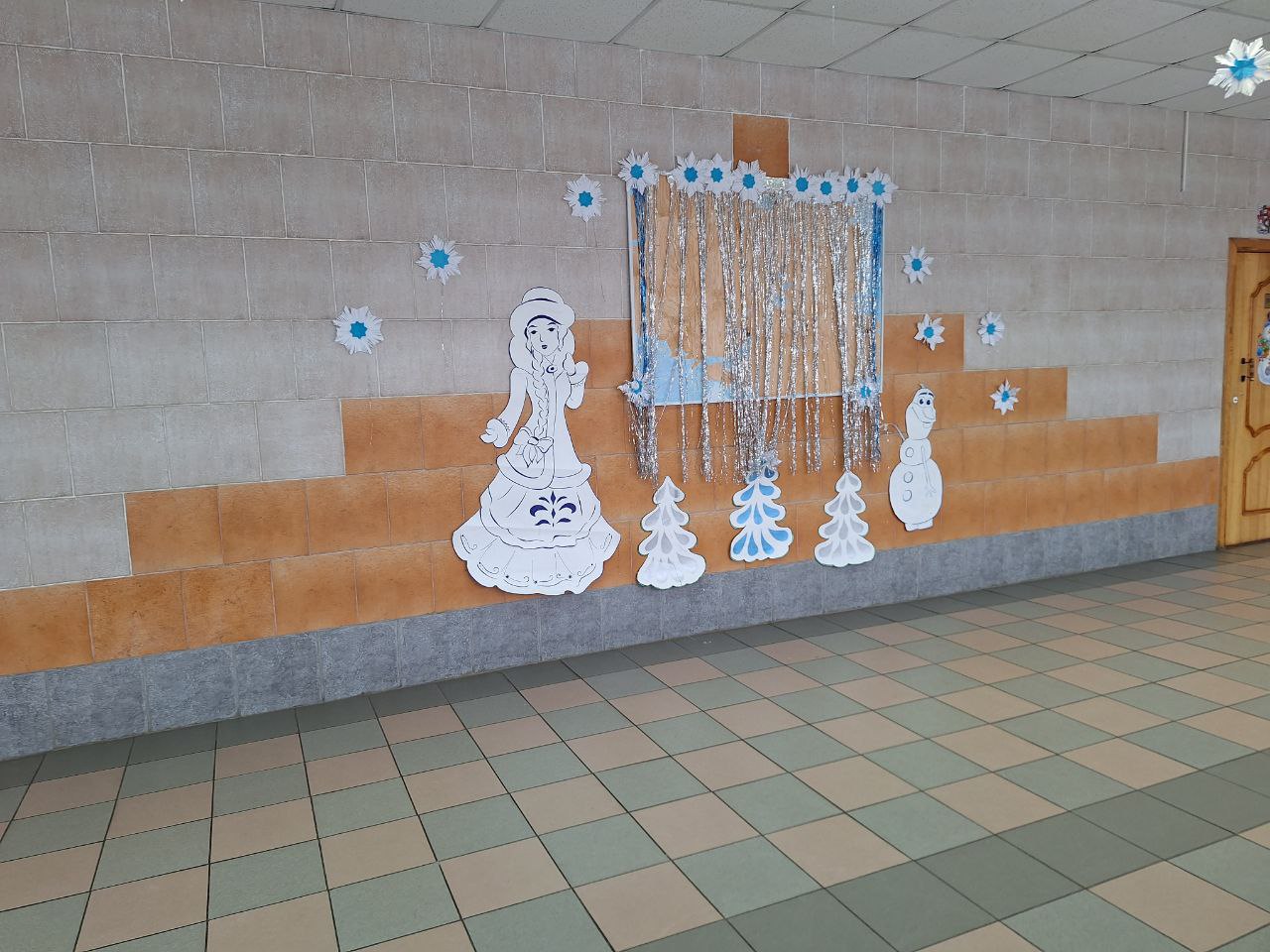 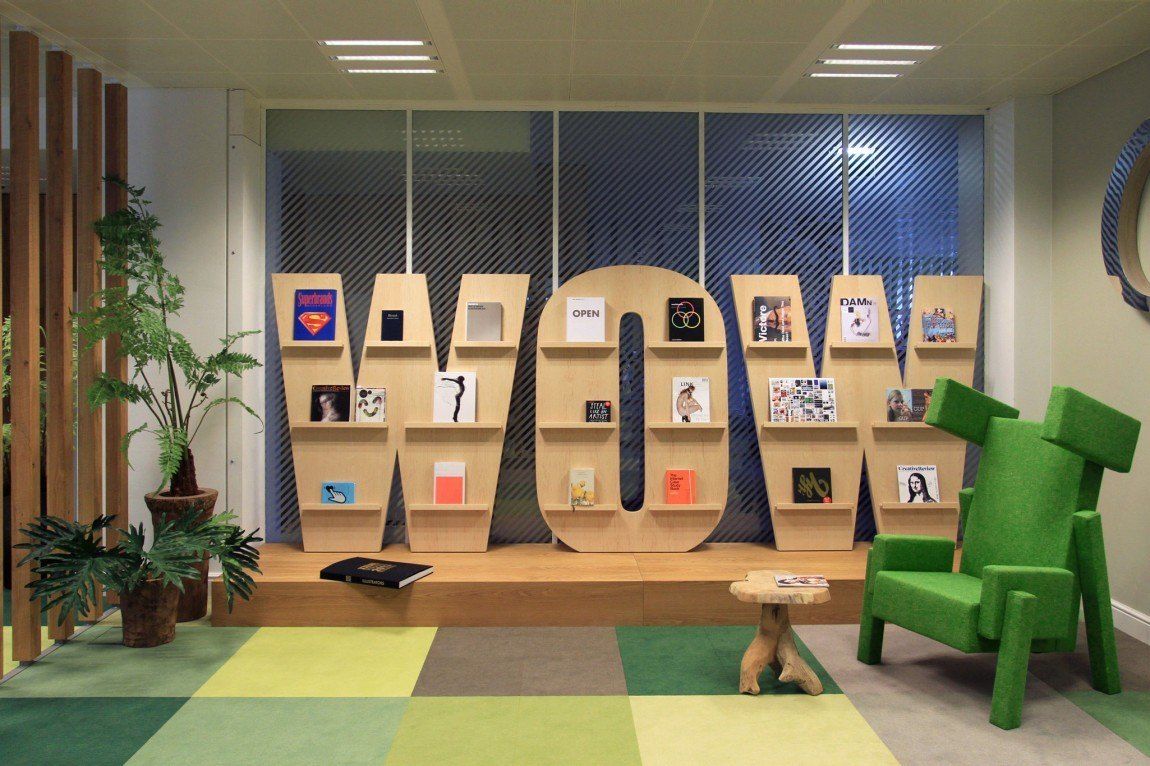